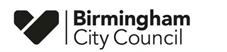 Wasifu wa Jamii ya Kenya
Public Health, April 2022
Kimataifa, Kitaifa na Muktadha  wa Birmingham
Usambazaji wa jamii ya Wakenya kote Uingereza
Uhamiaji, Lugha na Imani
Kulingana na Sensa ya 2011, jamii ya Wakenya imejikita zaidi katika:
London ya nje-Outer London (54,227, 1.1% hususana Harrow 11,706; 4.9% & Brent 7,382; 2.4%) na 
East Midlands (14,297; 0.3%; hususana katika Leicester 7,118; 2.2%).

Jamii ya Wakenya inajikita katika Kata zifuatayo za Birmingham

The Kenyan community is concentrated in the following wards across Birmingham:
Jamii ya Wakenya katika Uingereza
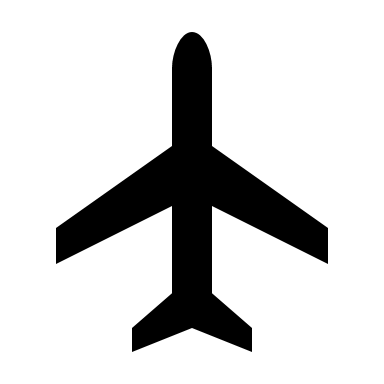 Uhamiaji
137,493
Wimbi kuu la Uhamiaji kutoka Kenya lilitokea kabla ya 1981 (60%), huku wahamiaji wakuu kutoko nchi hiyo walikuwa Wahindi Wakenya. Walipowasili, jamii hiya ya Wakenya ya asili ya Asia ya Kusini walikaa zaidi Leicester na kwa kiasi kubwa inaakisi ramani ya uhamiaji ya watu waliozaliwa India
144,000*
2020
Watu waliozaliwa Kenya katika England na Wales, kulingana na Sensa ya  2011.
137,492
2011
129,356
2001
*uchunguzi wa kila mwaka wa idadi ya watu
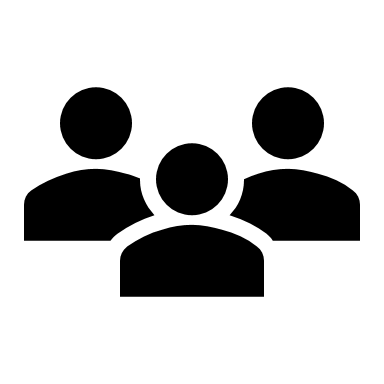 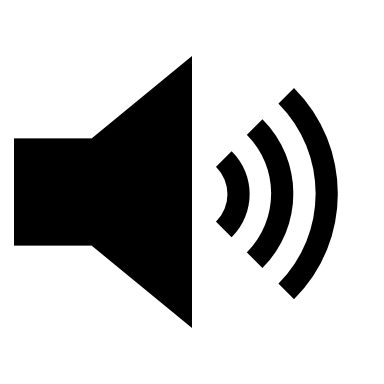 Lugha
455,889
3,988
Lugha ya taifa ya Kenya ni Kiswahili. Katika England na Wales, 
15,059 
Watu wanatambua Kiswahili kama lugha yao kuu, 82% kutoka kwao walikuwa wa asili au Makabila ya Kiafrika
Watu waliozaliwa Kenya katika Birmingham (0.4%); kuna watu 11,099 wazaliwa wa Kenya kote West Midlands (0.2%)
Wakenya wanaoishi inje ya Kenya kwa sasa; kuna  190k+ barani Ulaya na Uingereza inachangia takriban 80%
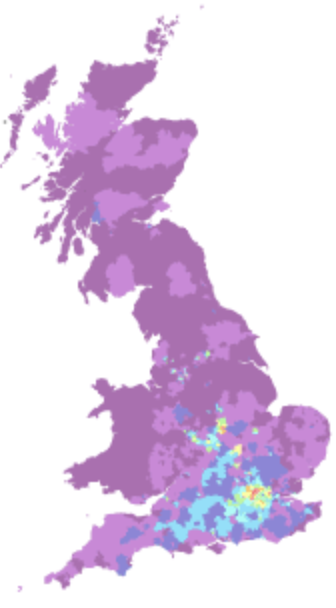 Dini.
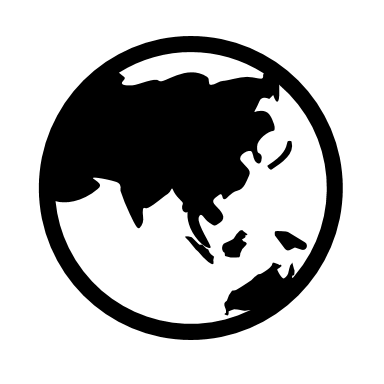 Muktadha wa kimataifa
Wakenya katika Uingereza ni: 
Hindu (37%)
Wakristo (25%)
Waislimu (12%)
Sikh (10%)
Kulingana na takwimu za Umoja wa Mataifa,  Uingereza inachangia asilimia 33 ya  Wakenya walio nje ya nchi na karibu 80% ya idadi ya Wakenya barani Ulaya .

Kenya ilikuwa sehemu ya Himaya ya Uingereza barani Afrika kati ya 1895 na 1963. Kenya ilipata uhuru kutoka Uingereza mnamo Desemba 1963. Wakati huo moja, Kenya ikawa mwanachama wa Jumuiya ya Madola 

Miongoni mwa nchi za kuzaliwa zisio Uingereza zenye idadi kubwa zaidi ya washika pasipoti ya Uingereza, raia waliozaliwa Kenya walikuwa na asilimia kubwa zaidi ya walio na pasipoti ya Uingereza  na kupata Uraia wa Uingereza (86.9%)
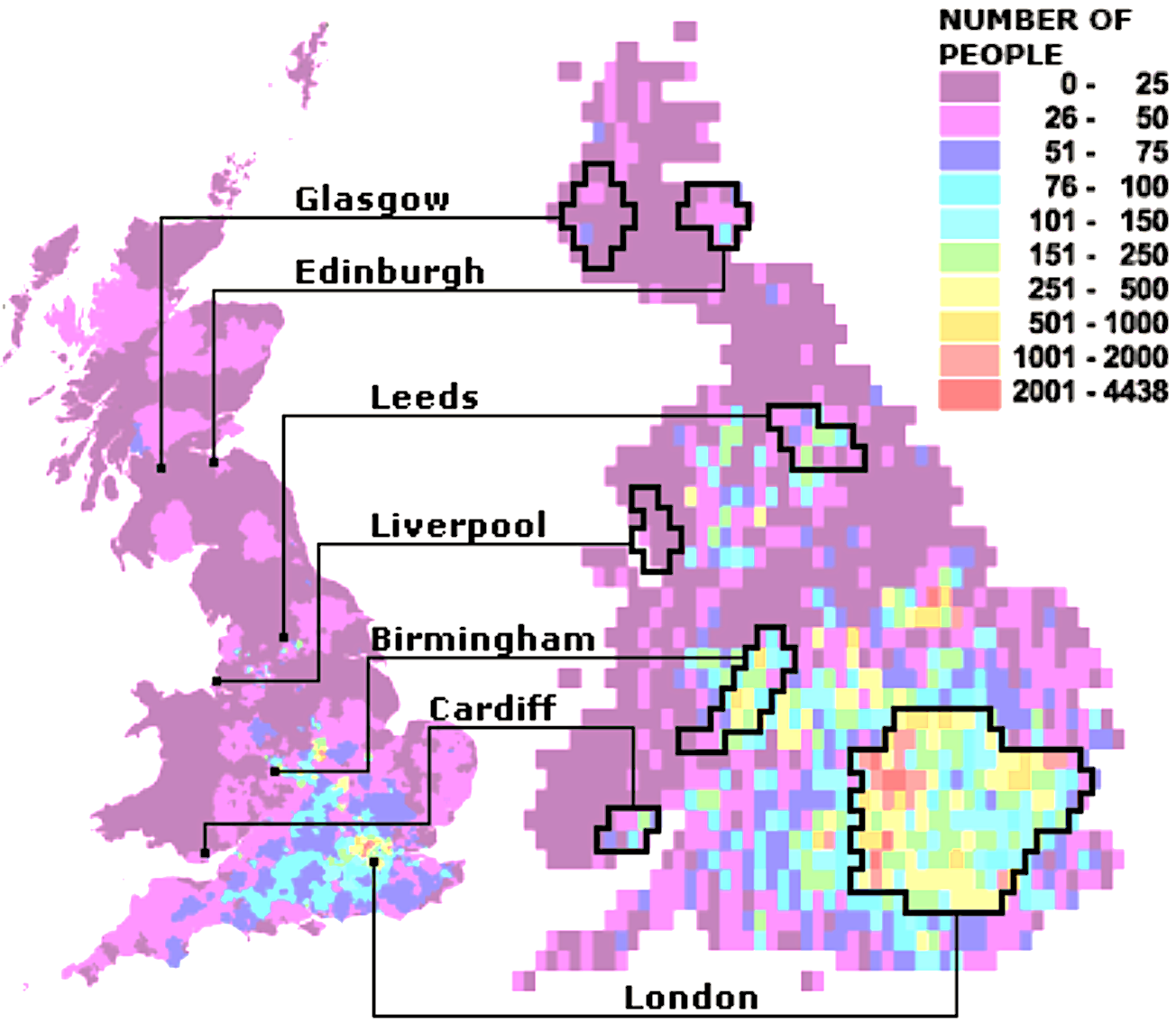 Ukabila
Idadi kubwa ya wakazi wa Uingereza waliokuwa Wakenya wanajitambua kama   
Wa Asia (69%)
Ikilinganishwa na  
Weusi (16%)
Chanzo: BBC Born Abroad: Kenya. Ramani inaonyesha kama maeneo yenye takriban watu sawa yalikuwa na ukubwa sawa, k.m. London yenye wakazi wengi inachukua nafasi zaidi kuliko nyanda za juu za Scotland zilizo na watu wachache.
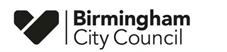 Wasifu wa Jamii ya Wakenya
Afya ya Umma, Aprili 2022
Kupata mwanzo bora wa maisha
Chakula cha Afya na cha bei Nafuu
Afya ya Akili na Ustawi
Fetma ya Utotoni
Afya ya Akili
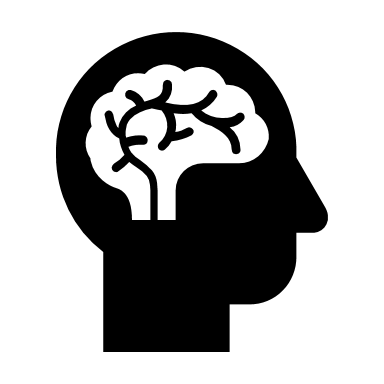 Kula kwa Afya nzuri
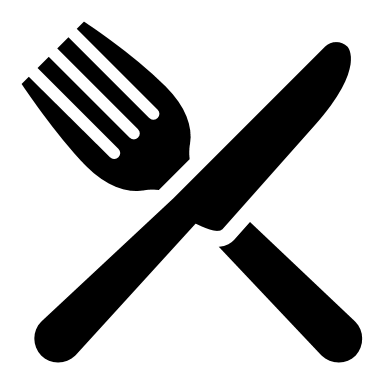 Wanawake wazaliwa wa Kenya wana  
moja ya viwango vya chini vya kuzaa kati ya wanawake wa Kiafrika wanaoishi England and Wales.
Utafiti uliolenga London na washirik wa Asia kutoka Kenya ilipata kwamba washiriki walikuwa  wanakosoa zote mfumo wa ugonjwa wa akili na wafanyikazi wamagonjwa ya akili. 
washiriki walihisi kwamba wataalam wa siakatria wanapuuza wasiwasi wao kuhusu madhara ya madawa ya akili  na walisema madawa ya saikatria yalikuwa na nia ya ‘kuzimisha’ wagonjwa badala ya kuwatibu.
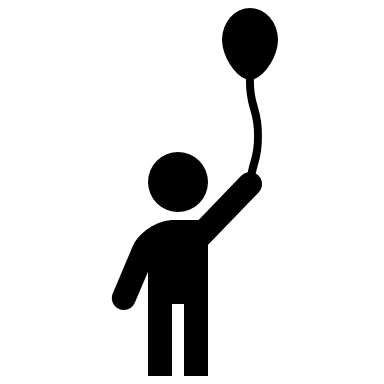 Kutumia data ya kabila ya Wahindi kama wakilisho, asilimia ya watoto wenye uzito kupita kiasi wa umri wa miaka 4 to 5 ilipunguka katika kundi la asili ya Wahindi 
(kutoka14.9% hadi 13.8%). 
Ina kiwango cha chini zaidi kati ya makabila yote na 36.5% ya kundi ya walio kati ya umri wa miaka 10 hadi 11 waliokuwa wazito kupita kiasi.
Utafiti uliofanyika Marekani iligundua kwamba 82.4% ya washiriki Wakenya walifanya  
Jitihada za makusudi ya kula lishe lenye afya
82.4%
Kwa waliozaliwa  1,402 kwa wanawake waliozaliwa Kenya ilitoa kiwango jumla cha uzazi cha  total fertility rate (TFR) of 1.89
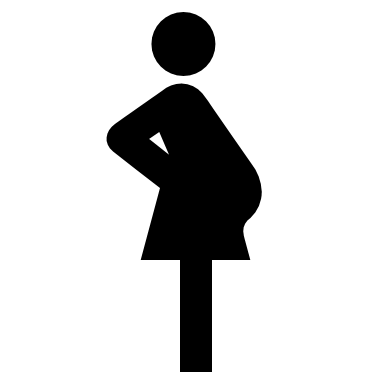 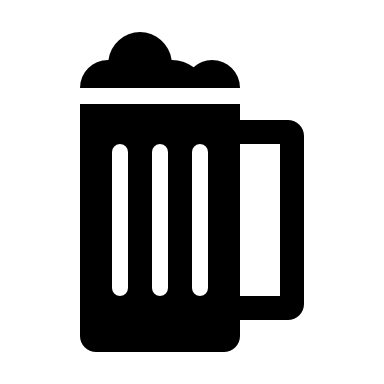 Pombe
Fetma
Hakuna data kuhusu matumizi ya pombe kwa jamii ya Wakenya; ikitumia data  ya vikundi yya asili ya Waafrika Weusi na Wahindi kama wakilisho inaonyesha kwamba kundi zote mbili zina asilimia ndogo ya walazwa hospitalini kwajili ya pombe.
Utafiti uliyochapishwa kutoka Marekani ya Washiriki Wakenya (n=51) ilipata kwamba 56.9% walikuwa 
Wenye uzito mkubwa au na fetma
Umaskini Utotoni
Kwa kukosekana kwa data maalum ya Kenya, kutizama takwimu kuhusu Wahindi na makabila ya Weusi kama wakilisho inaonyesha kwamba 30% ya watoto wanaoishi katika kaya za weusi walikuwa wanaishi katika familia za kipato ya chini, alama kumi zaidi ya wastani wa kitaifa. Hata hivyo, kaya za Wahindi zilikuwa na uwezekano mdogo zaidi wa kuishi katika kipato cha chini na ukosefu wa uwezo ikilinganishwa na vikundi vya makabila zote (17%; asilimia tatu ya alama chini kuliko wastani wa kitaifa)
56.9%
Tendaji katika kila umri & uwezo
Shughuli za Kimwili
Uvutaji
Matumizi ya Mihadarati
Hakuna data au utafiti uliochapishwa kuhusu  viwango vya Shughuli za kimwili za jamii ya Wakenya nchini  Uingereza. 

Hata hivyo, utafiti uliochapishwa kutoka Marekani ya washiriki wa Kenya ilipata kwamba 76.5% ya washiriki Wakenya walifanya juhudi ya maksudi ya kufanya mazoezi na  30.6% walifanya angalau siku 5 za mazoezi ya wastani.
Kuna kuenea wa utafunati wa Miraa nchini Kenya (36.8%), na wanaume wengi (54.8%), na matumizi ya juu ya madawa mengine kwa wakati moja pamoja na matumizi ya pombe  (78.4%) na uvutaji sigara (64.5%).
Data inaonyesha kwamba kuna  
uvutaji wa kiwango cha juu ikilinganishwa na nchi zingine za Afrika,  na 11.6% au milioni 2.5 ya watu wazima Wakenya wanatumia tumbako (19.1% wanaume na 4.5% wanawake).
5-kwa-siku
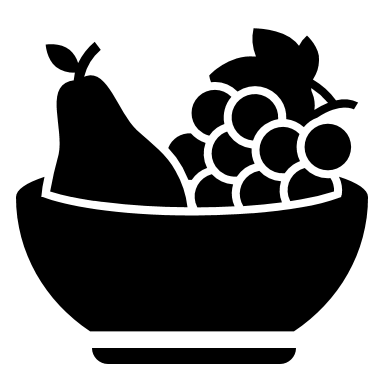 Kuchukua Chanjo
Kulingana na uchunguzi wa Kenya wa  STEPS ya 2015, 6% pekee (wanaume 6.8%, wanawake 5.2%) ya Wakenya wanakula kiwango cha chini cha resheni 5 zilizopendekezwa za matunda na mboga kila siku, wakati 23% ya watu wazimu wanaongeza chumvi nyingi kwa chakula mezani na 28% wanatumia kiasi kubwa cha sukari ndani ya vinywaji.
Kwa vile wengi wa Wakenya wanajitambua kama wa Asia, inafaa kuzingatia kwamba Wahindi wanachukua chanjo kwa kiasi cha juu zaidi, kwa zaidi ya 90%  kwa chanjo zote mbili za msingi, na 75% usambazaji ya chanjo ya mwanzo ya msingi na nyongeza kabla ya kuanza shule katika umri wa miaka at 5
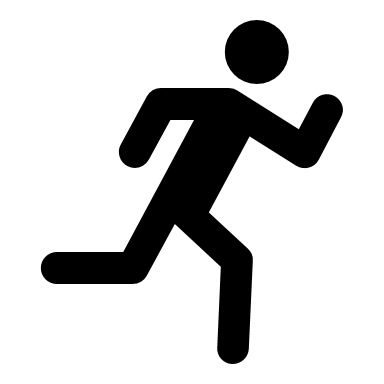 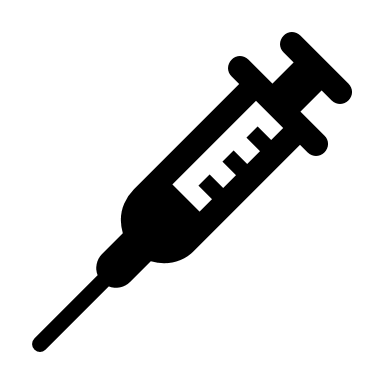 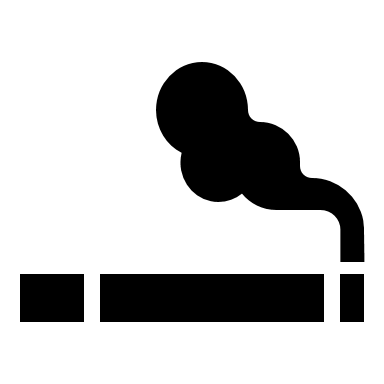 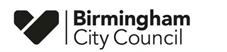 Wasifu wa Jamii ya Wakenya
Afya ya Umma, Aprili 2022
Kulinda na Kugundua  t
Kufanya kazi na kujifunza vizuri  l
Kuzeeka Vizuri Kufa Vizuri   l
Kisukari
Mafanikio  Kitaaluma
Uchunguzi wa Saratani
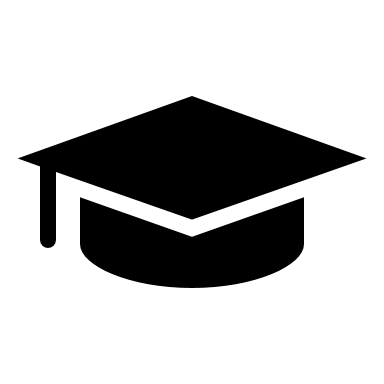 Wazee Weusi Wakiafrika na Wakaribia -Black African and Caribbean elders (BACE) wana kiwango cha juu ya kupata mapema shida ya akili (Dementia) ikilinganishwa na Wazungu wenyeji wa Uingereza
Dementia
Utafiti uliyochapishwa kutoka Marekani na washiriki  Wakenya (n=51) iligundua kwamba  kati ya vikundu sita vya wahamiaji wa makabila ya Kiafrika, Wakenya walikuwa na uwezekano zaidi ya kupata ugonjwa wa kisukaru (7.8%)
7.8%
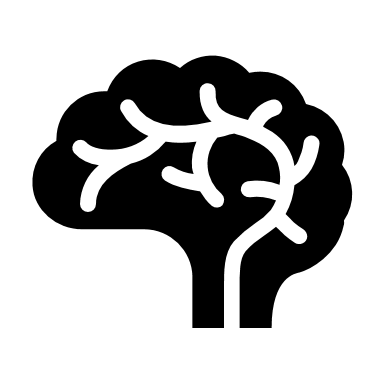 Hakuna data au maarifa kuhusu uchukuaji kwa jamii ya Wakenya wa vipimo nchini Uingereza. Hata hivyo, utafiti juu ya uchukuaji wa vipimo vya Pap smear kati ya  wahamiaji Wakenya nchini Uholanzi iligundua kwamba nia ya kushiriki ilizuiliwa na vikwazo kama vile: 
lugha, 
Maoni kuhusu mfumo wa matunzo ya afya, 
Upendeleo wa GP mwanamke na kutozoea utamaduni geni.
Kwa Kutumia kategoria za makabila ya Waafrika Weusi na Wahindi kama wasilishi kupata ufahamu kuhusu mafanikio ya elimu kwa jamii ya Wakenya inaonyesha kwamba, wanafunzi weusi Wakiafrika walitimiza  Progress 8 alama zaidi ya wastani (0.17). wanafunzi Wahindi walipata kiwango cha alama ya pili ya juu ya Progress 8 (0.71)
Ugonjwa wa Moyo na Mishipa
Mwisho wa Maisha
Inakadiriwa kwamba vifo kutokana na CVD nchini Kenya ni  13.8%. Vifo vianvyoongoza vya CVD ni Kiharusi (6.1%,wanaume 5.8%, wanawake 6.4%) magonjwa ya moyo ya ischemic (4.6%, wanaume 4.7%, wanawake 4.6%)
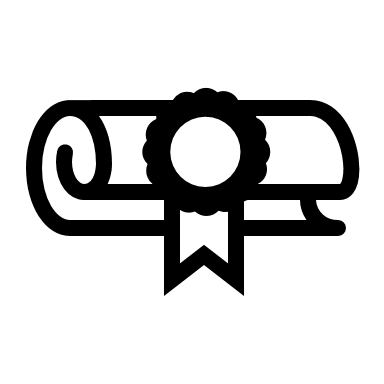 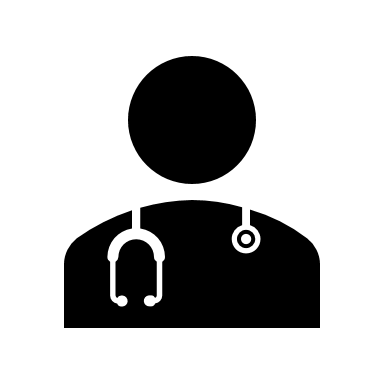 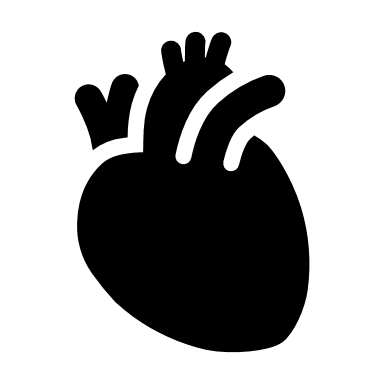 Utafiti uliyohusisha washiriki wa Kenya (8%) ilipata katika sampuli ya uchunguzi kwamba watu walio na ugonjwa wa akili pamoja na watunzaji wao kawaida walianza kutafuta msaada kutoka kwa familia ya karibu kisha kufuatilia kwa kushauriana na madaktari wa huduma ya msingi..
Bila shughuli za kiuchumiy
18.9%
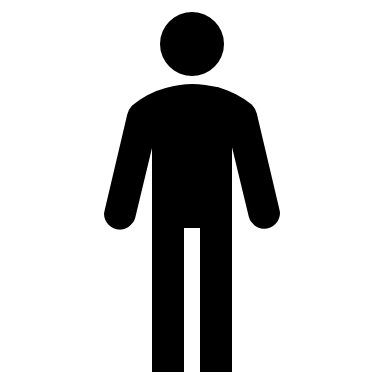 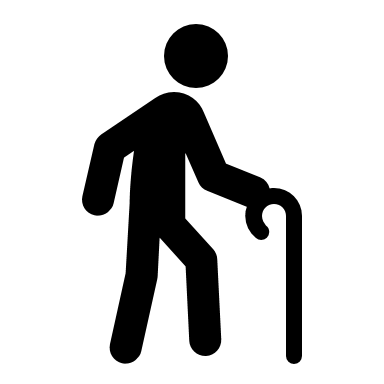 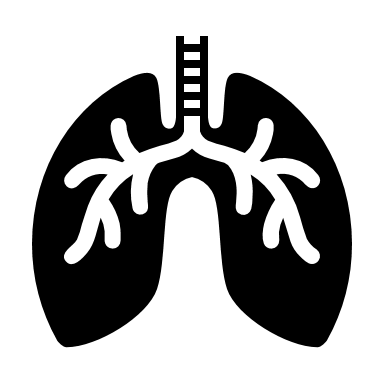 Afya ya Kijinsia
Ugonjwa wa muda mrefu wa kuzuia mapafu- (COPD)
30.5%
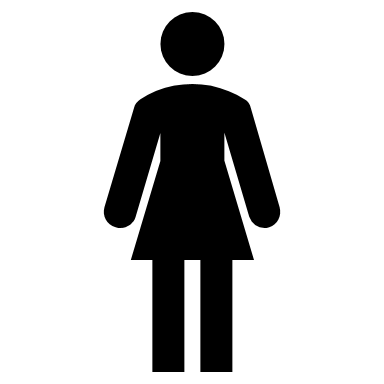 Utafiti umepata kwamba jamii  wanaoadhirika zaidi na janga la UKIMWI/VVU - AIDS/HIV nchini Uingereza ni raia wa Kenya, 
Uganda, Zambia, Zimbabwe, na Congo.
Makazi
Kuziba mwanya
Wengi ya waliotoka Kenya (78.9%) wanaoishi katika West Midlands anamiliki mali; inaweza kuwa nyumba inayomilikiwa moja kwa moja au ya rehani / mkopo au umiliki wa pamoja.
Hakuna takwimu kuhusu kuenea kwa Ugonjwa wa Muda Mrefu wa Kuzuia Mapafu ( COPD) kwa jamii ya Wakenya katika Uingereza.

Nchini Kenya, magonjwa sugu ya kupumua yanasababisha takriban 1.73% ya vifo (wanaume 1.92%, wanawake 1.5%). 
Sababu kuu za COPD ni pamoja na:
uvutaji tumbako, 
uchafuzi wa hewa ya ndani, 
uchafuzi wa hewa ya nje na 
Vumbi na kemikali za kazini.
Umaskini
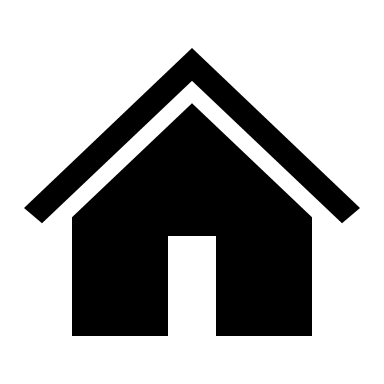 Kifua Kikuu  (TB)
Kwa vile 80% ya Wakenya katika West Midlands wanamiliki nyumba zao kwa kikamilifu au wana rehani, na pia wana kiwango ndogo sana ya kutokuwa na ajira, hakuna uwezekano kwamba wakenya nchini  Uingereza wanakabiliwa na Umaskini / Kunyimwa.
Mnamo 2020, watu waliozaliwa Kenya walichangia (kesi 46) 
1.1% 
za kesi ya TB nchini Uingereza, na muda wa wastani wa  miaka 17 years kutoka kuingia hadi kutaarifiwa tangu kuwasili Uingereza.
Ukosefu wa ajira
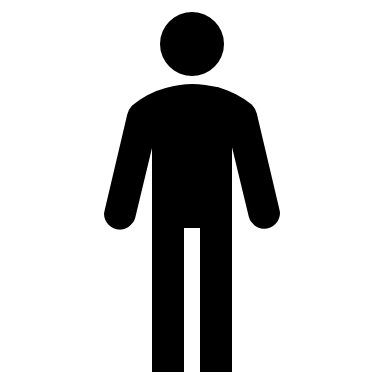 5.9%
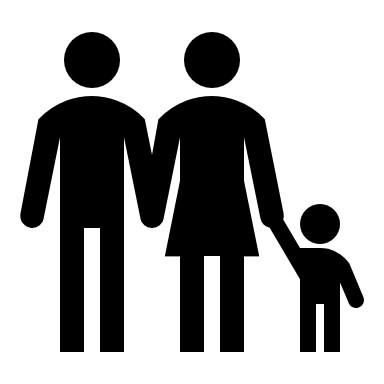 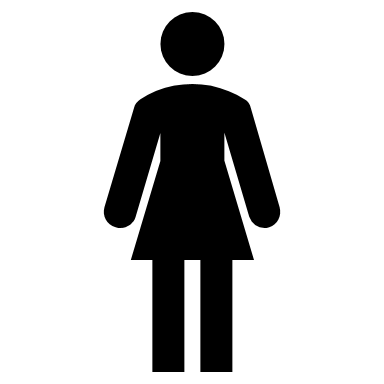 4.4%